Blood supply to the central nervous system
Professor Steve Gentleman
Neuropathology Unit
Department of Medicine
Charing Cross campus
05/10/12
The demands of the brain
Brain makes up 2% of body weight but uses:
10-20% of cardiac output
20% of body O2 consumption
66% of liver glucose

The brain is therefore very vulnerable if its blood supply is impaired
Blood supply to the brain
Two sources:
Internal carotid arteries
Vertebral arteries

Circle of Willis
Cerebral arteries
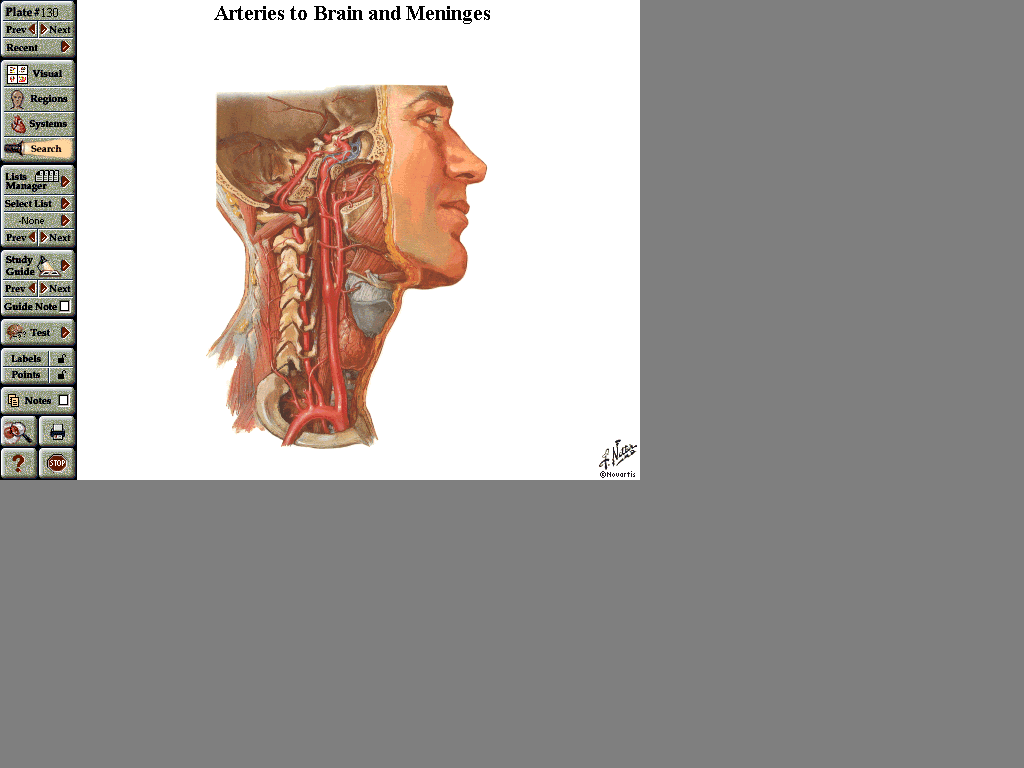 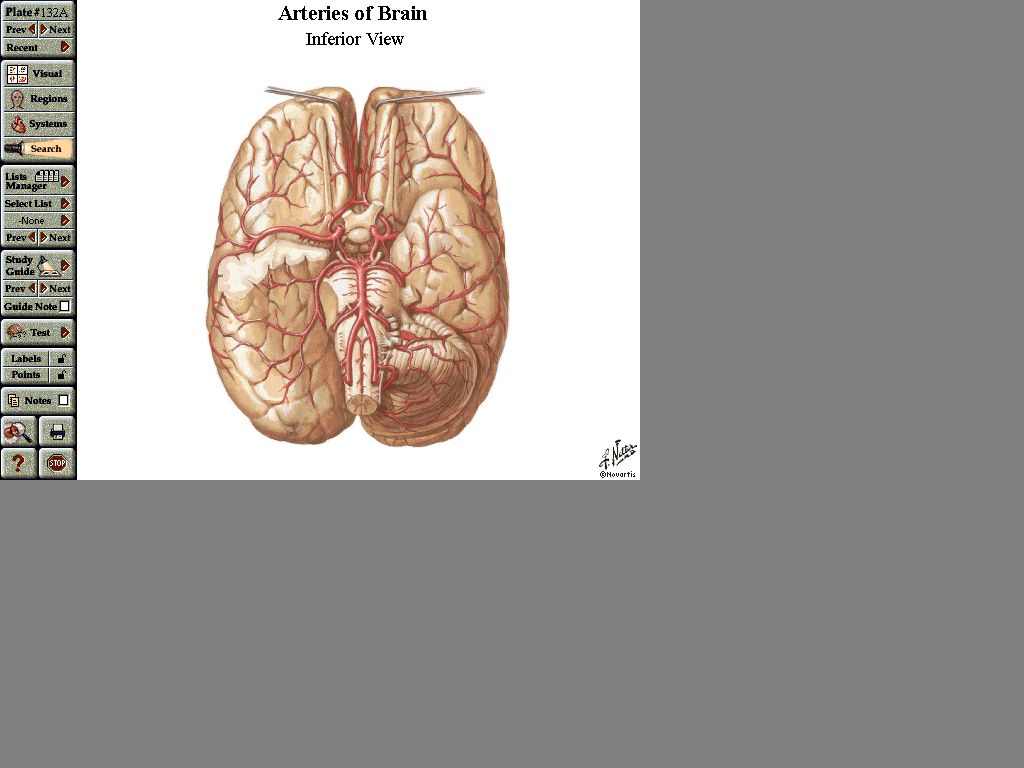 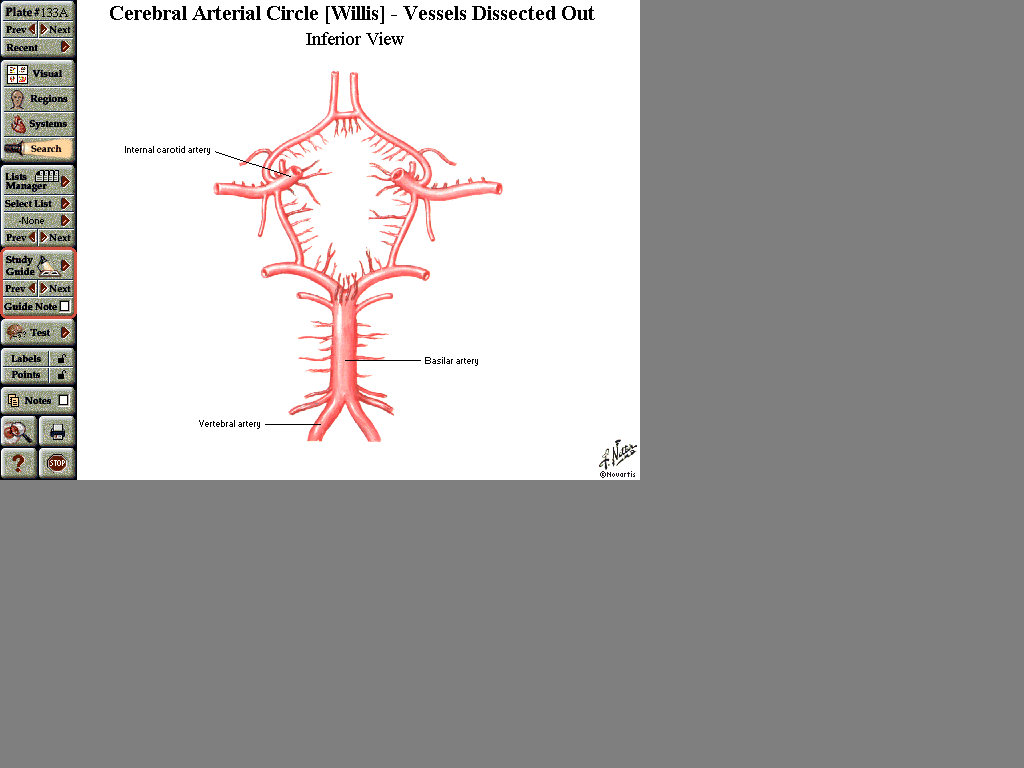 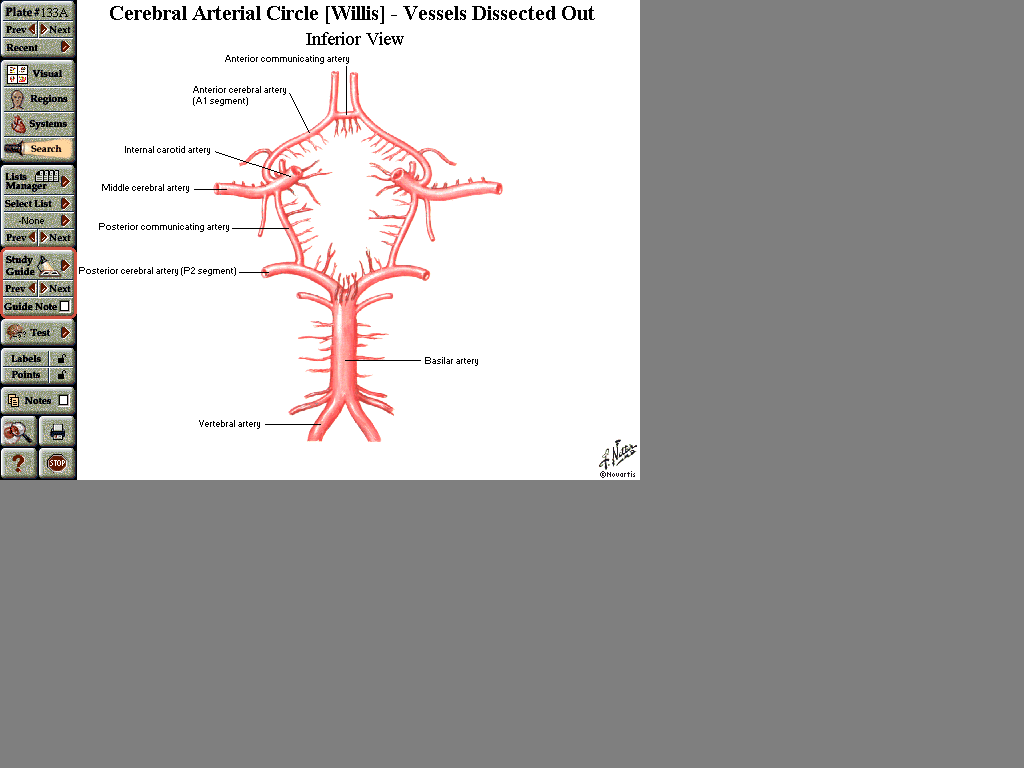 Venous drainage of the brain
Cerebral veins
Venous sinuses
Dura mater
Internal jugular vein
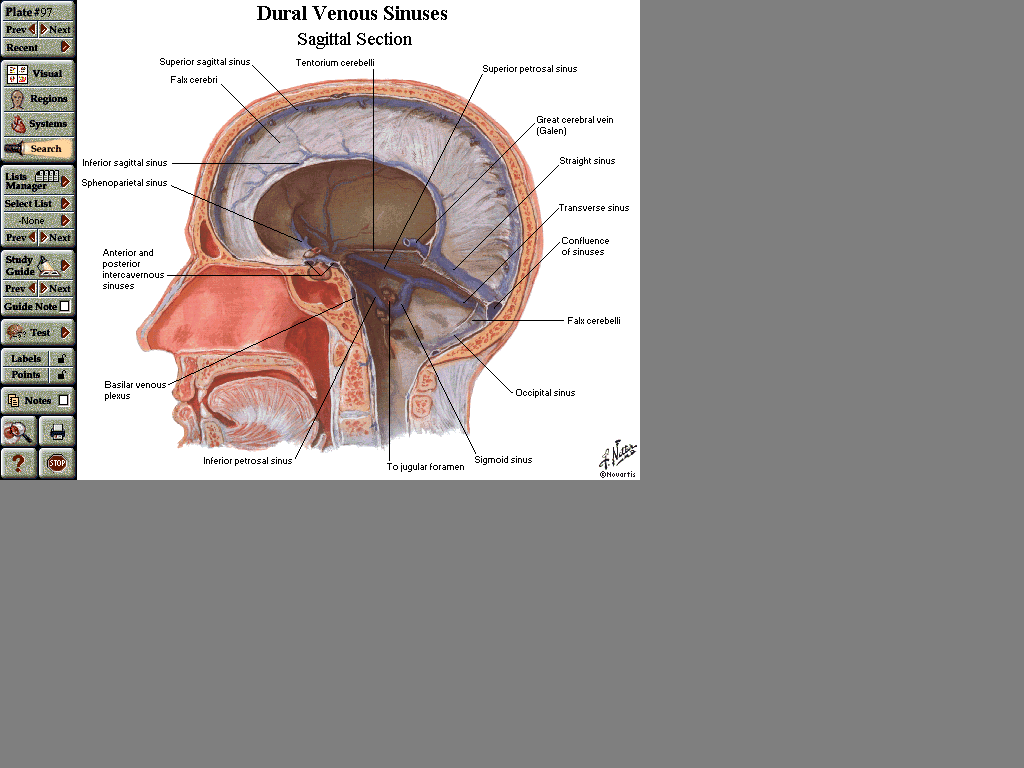 Stroke
Cerebrovascular accident (CVA)
Definition:
rapidly developing focal disturbance of brain function of presumed vascular origin and of >24 hours duration

Infarction (85%) or haemorrhage (15%)
Transient Ischaemic Attack (TIA)
Definition:
rapidly developing focal disturbance of brain function of presumed vascular origin that resolves completely within 24 hours
Infarction
Degenerative changes which occur in tissue following occlusion of an artery
Cerebral ischaemia
Lack of sufficient blood supply to nervous tissue resulting in permanent damage if blood flow is not restored quickly

  hypoxia/anoxia
Causes of occlusions
Thrombosis
formation of a blood clot (thrombus)

Embolism
plugging of small vessel by material carried from larger vessel e.g. thrombi from the heart or atherosclerotic debris from the internal carotid
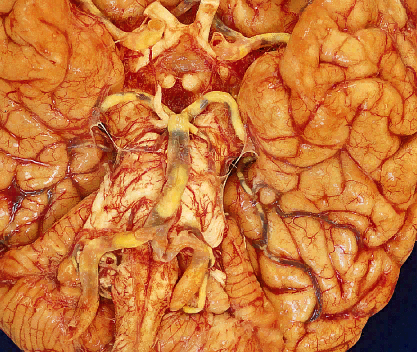 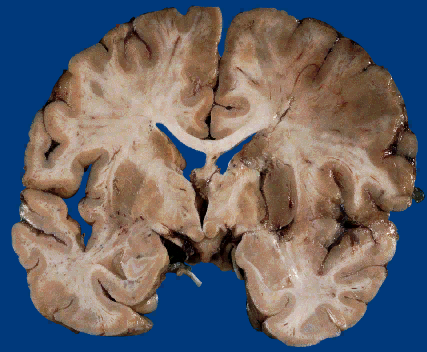 Epidemiology
3rd commonest cause of death
100,000 deaths in UK per annum
50% of survivors are permanently disabled
70% show an obvious neurological deficit
Risk factors for stroke
Main risk factors:
Age
Hypertension
Cardiac disease
Smoking
Diabetes mellitus
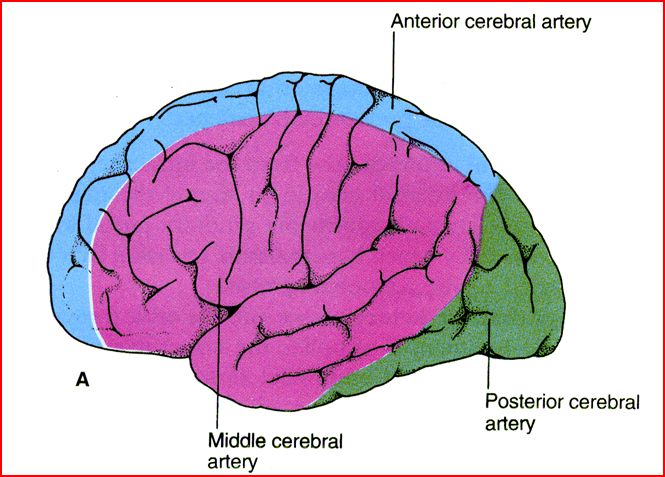 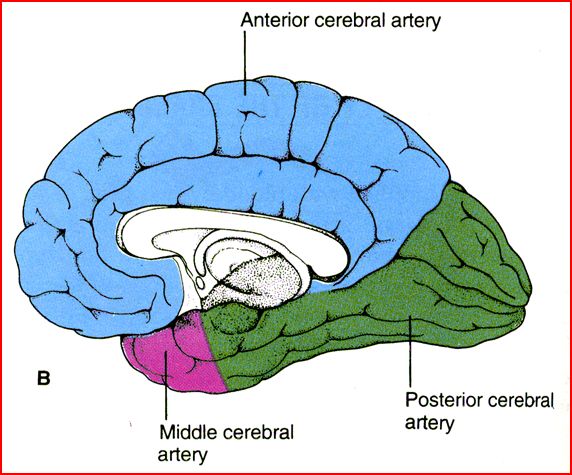 Anterior cerebral artery
Paralysis of contralateral leg > arm, face
Disturbance of intellect, executive function and judgement (abulia)
Loss of appropriate social behaviour
Middle cerebral artery
“Classic stroke”
Contralateral hemiplegia: arm > leg
Contralateral hemisensory deficits
Hemianopia
Aphasia (L sided lesion)
Posterior cerebral artery
Visual deficits
homonymous hemianopia
visual agnosia
Lacunar infarcts
Lacune is a small cavity
Appear in deep structures as a result of small vessel occlusion
Deficit is dependent on anatomical location
Hypertension
Haemorrhagic stroke
Extradural - trauma, immediate effects
Subdural - trauma, delayed effects
Subarachnoid - ruptured aneurysms
Intracerebral – spontaneous hyper-tensive
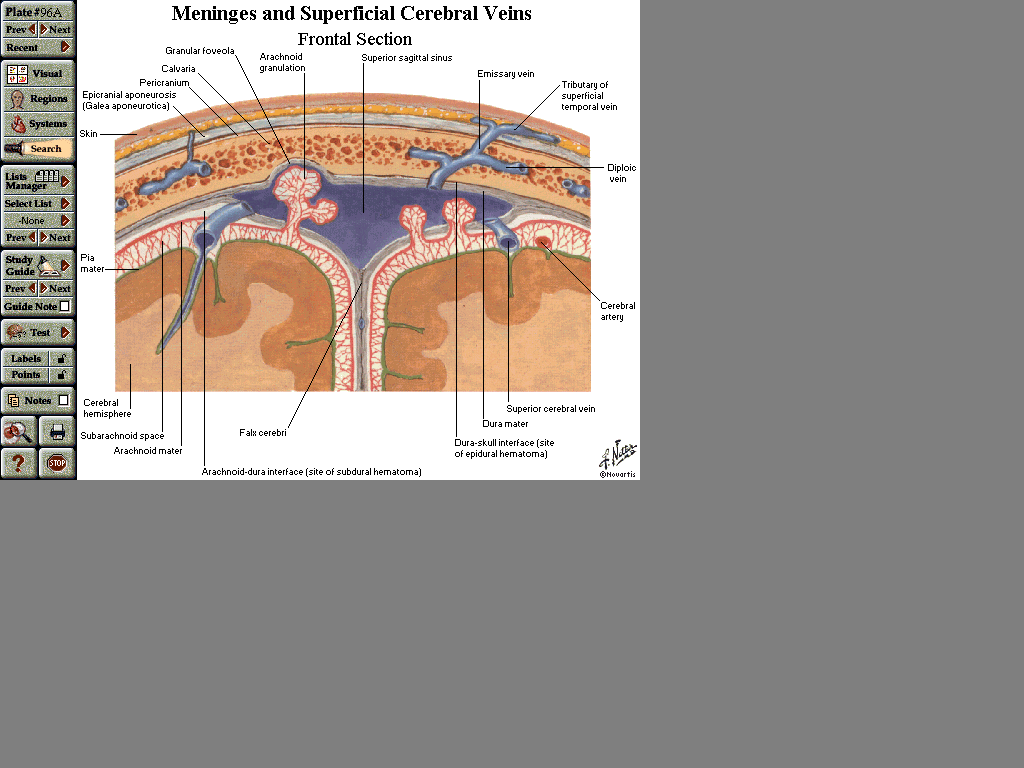 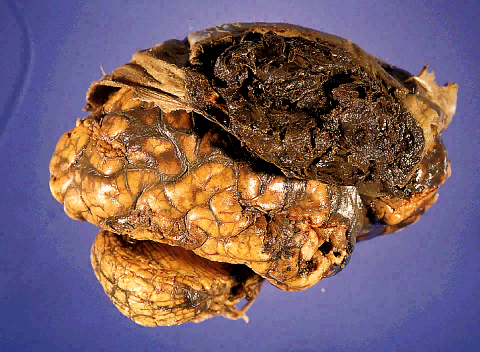 Extradural haematoma
Subdural haemorrhage
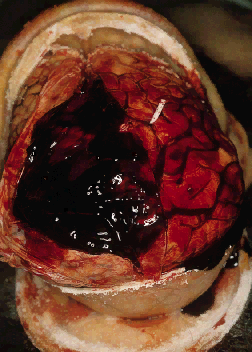 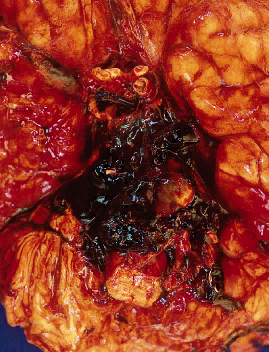 Subarachnoid haemorrhage
Intracerebral haemorrhage
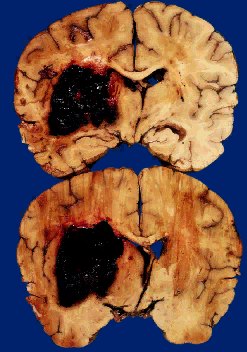